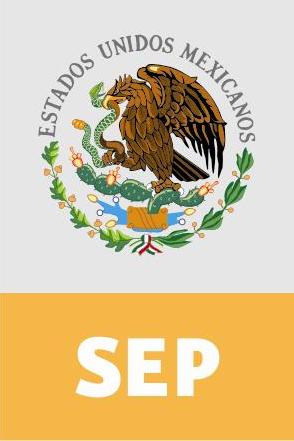 Subsecretaría de Educación Superior
Dirección General de Profesiones
MAYO 2011
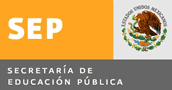 REGISTRO NACIONAL DE PROFESIONISTAS
Dirección General de Profesiones.
Registros por primera vez:
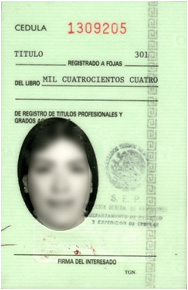 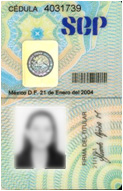 47%
TOTAL: 7‘ 002, 095
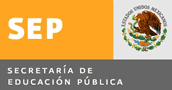 REGISTRO NACIONAL DE PROFESIONISTAS
Dirección General de Profesiones.
2001 – 2011 
(Al 15 de Mayo)
10 AÑOS 
5 MESES
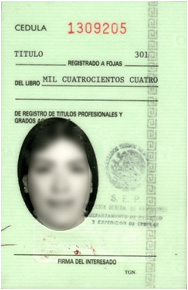 3‘ 718, 615
3‘ 283, 480
1945 - 2000
47%
53%
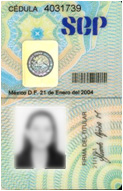 55 AÑOS
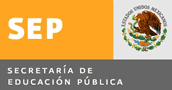 REGISTRO NACIONAL DE PROFESIONISTAS
Dirección General de Profesiones.
}
REGISTRO DE TÍTULO Y EXPEDICIÓN DE CÉDULA:


Ventanilla de Público

Registro Tradicional

Registro en Línea

Validación Electrónica
DGP
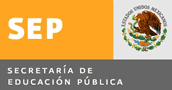 PROGRAMA
DE VALIDACIÓN
ELECTRÓNICA
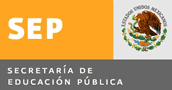 VALIDACIÓN ELECTRÓNICA
Dirección General de Profesiones.
¿QUÉ ES y PARA QUÉ SIRVE?

	Es una aplicación en internet que permite realizar los trámites de registro de título y expedición de cédula VÍA GESTOR.
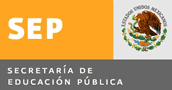 INSTITUCIONES EDUCATIVAS
Dirección General de Profesiones.
Instituciones Educativas
Registradas en la DGP
al 15 de Mayo 2011:
TOTAL: 6, 990
47%
USUARIOS DE
 VALIDACIÓN ELECTRÓNICA
al 15 de Mayo. 2011
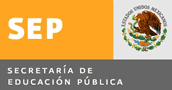 63 usuarios activos
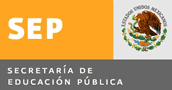 INSTITUCIONES EDUCATIVAS
Dirección General de Profesiones.
TRÁMITES INGRESADOS POR GESTORES PARA EL 
REGISTRO DE TÍTULO Y EXPEDICIÓN DE CÉDULA PROFESIONAL.
Ene - Dic 2010
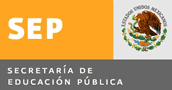 (Tiempo de respuesta
4- 5 meses).
TOTAL: 471, 834
(Tiempo de respuesta  2-3 meses).
(Tiempo de respuesta 10 días).
TRÁMITES INGRESADOS POR GESTORES PARA EL 
REGISTRO DE TÍTULO Y EXPEDICIÓN DE CÉDULA PROFESIONAL.
5 de enero al 15 de Mayo de 2011.
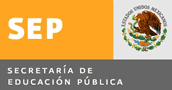 TOTAL: 471, 834
(Tiempo de respuesta
4- 5 meses).
TOTAL: 142, 403
(Tiempo de respuesta  2-3 meses).
(Tiempo de respuesta 9 días).
TRÁMITES INGRESADOS POR GESTORES PARA  VALIDACIÓN ELECTRÓNICA Histórico al 15 de May. 2011
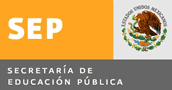 TRÁMITES INGRESADOS POR GESTORES PARA  VALIDACIÓN ELECTRÓNICA
Histórico al 15 de Mayo 2011
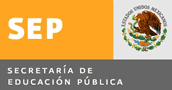 TRÁMITES INGRESADOS POR GESTORES DE LOS GOBIERNOS ESTATALES PARA  VALIDACIÓN ELECTRÓNICA
Histórico al 15 de Mayo 2011
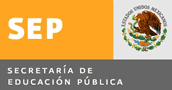 EMISIÓN Y VALIDACIÓN …
Dirección General de Profesiones.
BENEFICIOS:

Proceso de descentralización.

Reducción de tiempos de respuesta.

Dictamen sobre copia fotostáticas.

Eliminar márgenes de discrecionalidad.

Transparente.
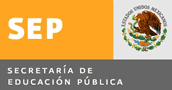 ENCUESTA DE SATISFACCIÓN A NUESTROS USUARIOS…
Dirección General de Profesiones.
40% usuarios (DGEST, COLMEX, UVM, UNIV. SIMON BOLIVAR, GOB. DGO, UA CAMPECHE, UANL, CONALEP……)
Tiempos 9.7
Trato 10
Imparcialidad 9.8
Capacidad 9.6
Honestidad 10
Transparencia 10
Accesibilidad 8
Claridad 10.
promedio total:  9.82
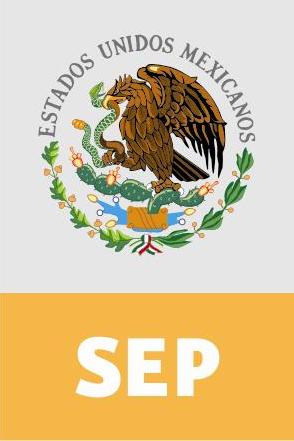 17